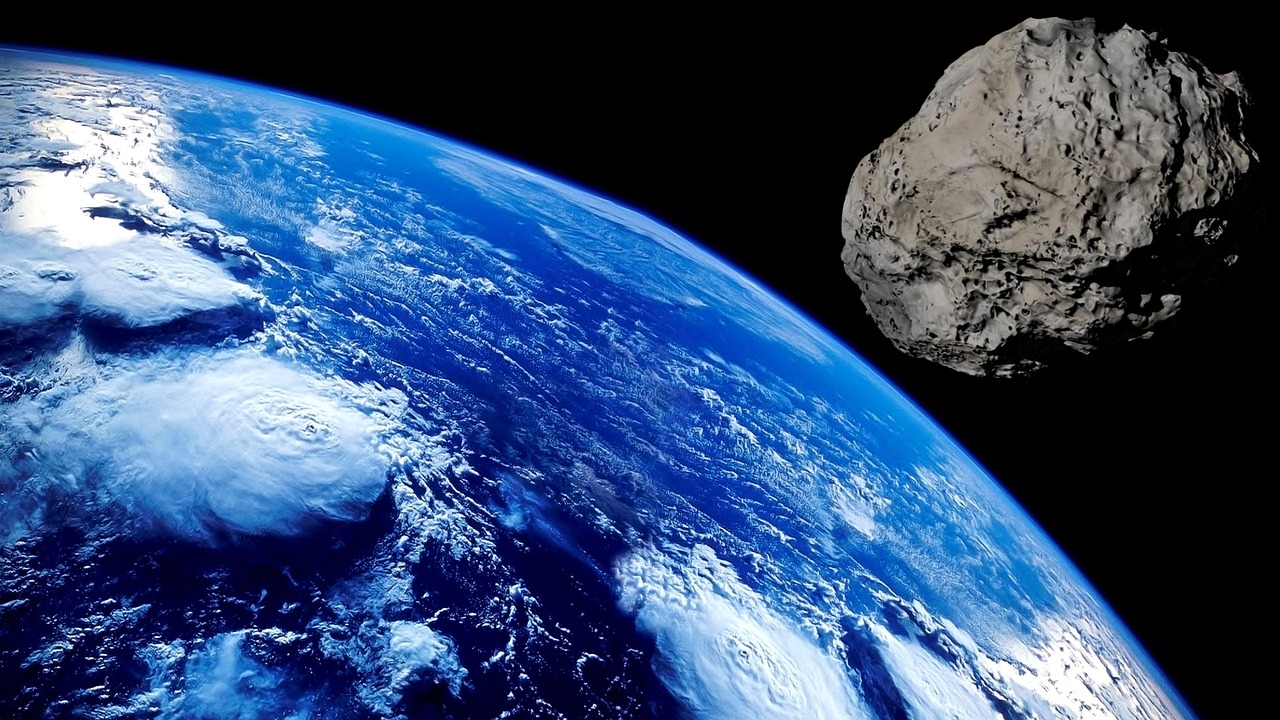 METEORNEDSLAG
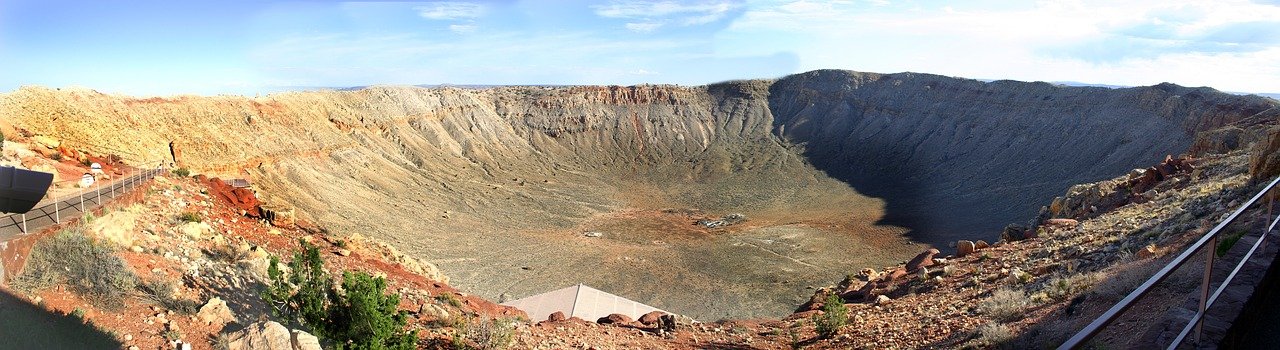 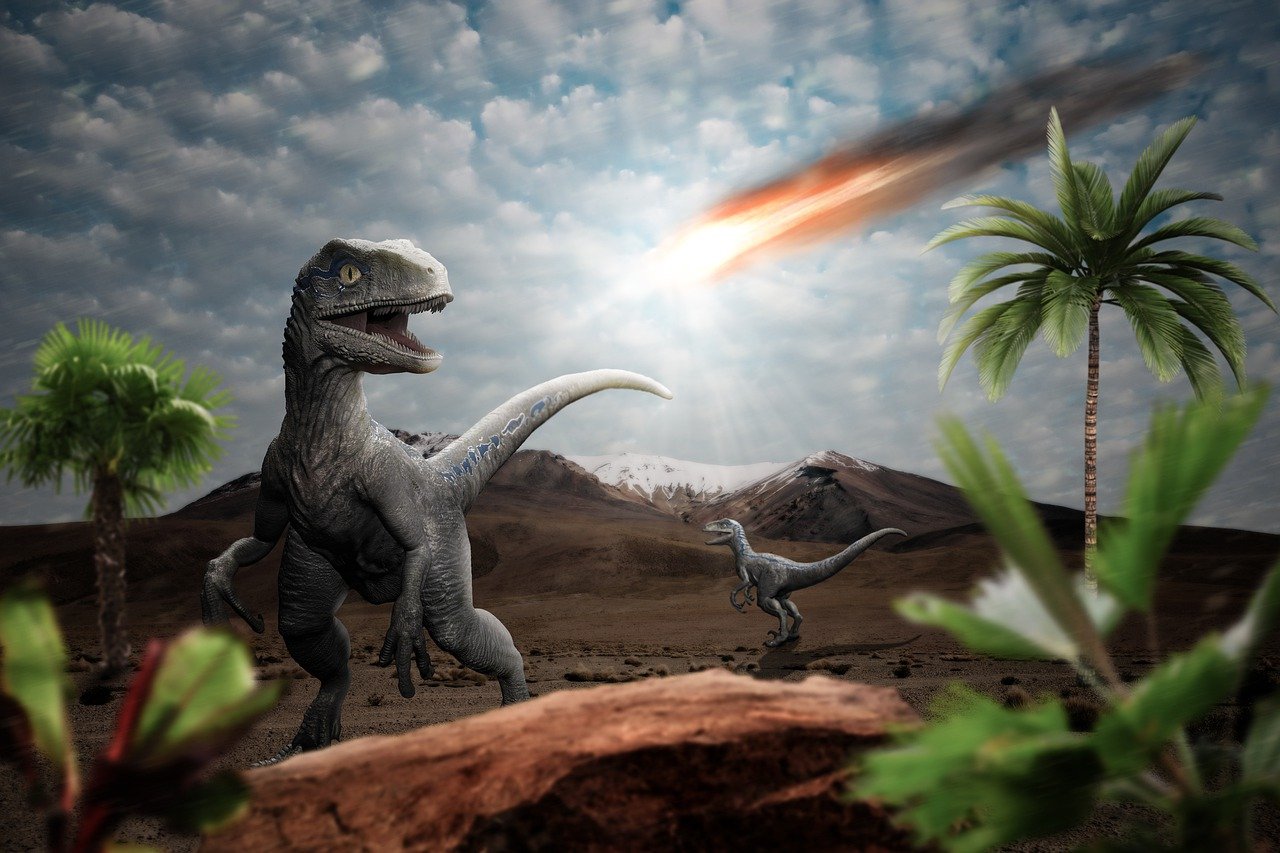 Hvad ved du om meteornedslag?
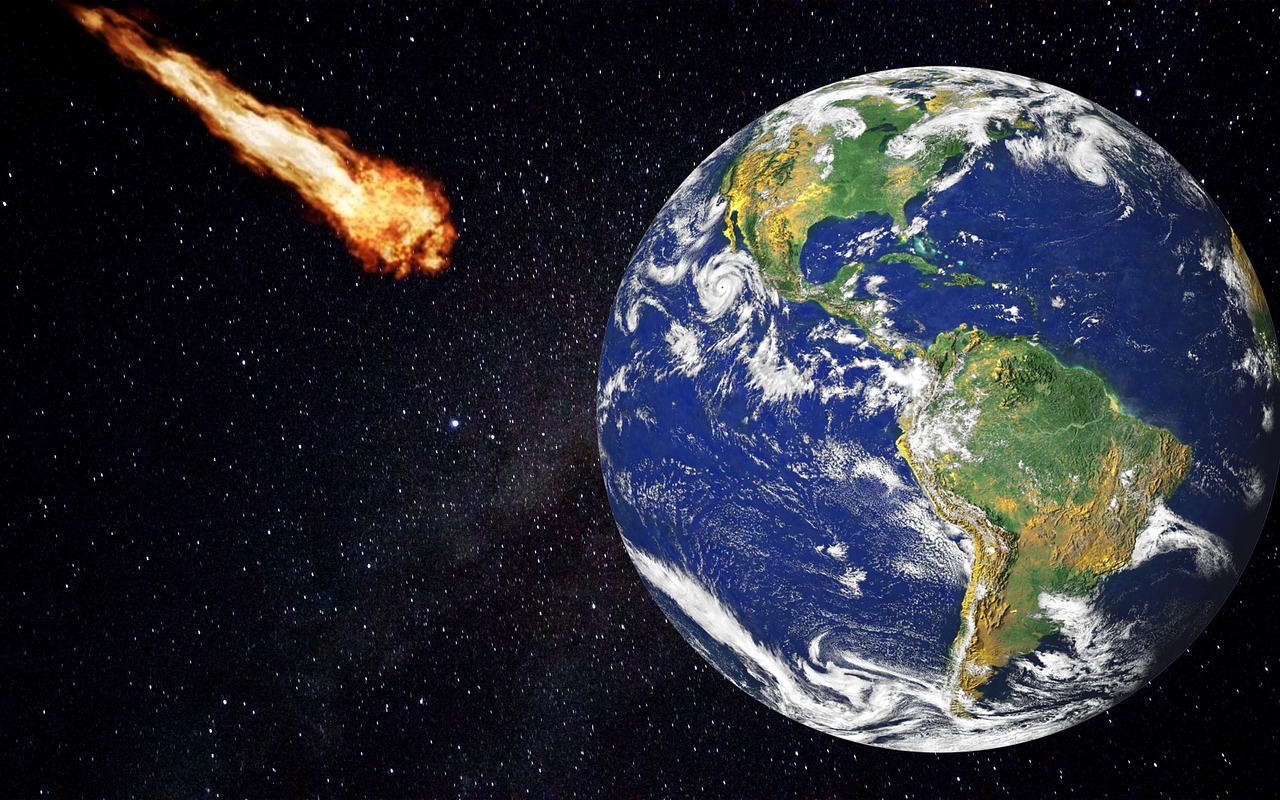 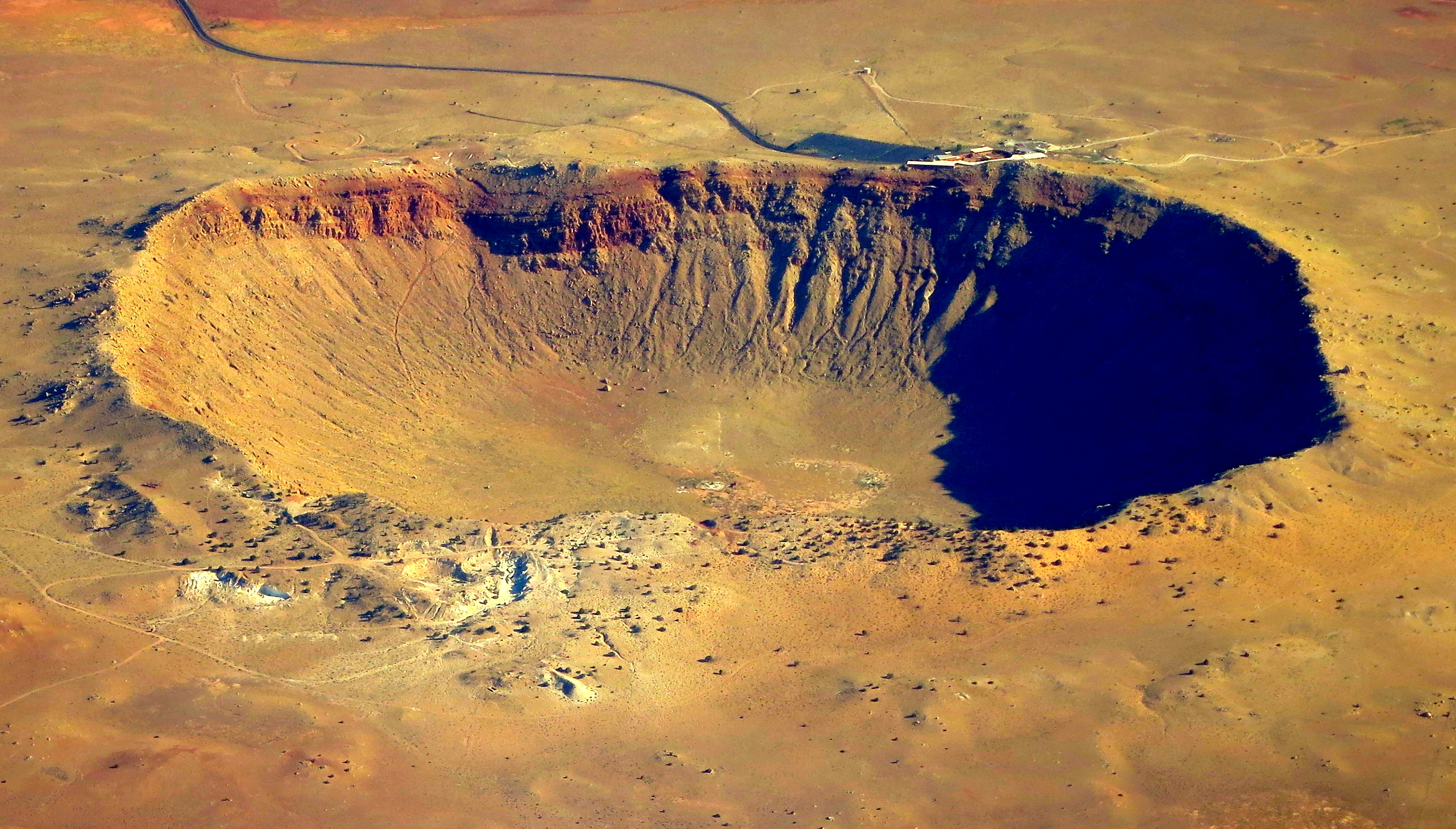 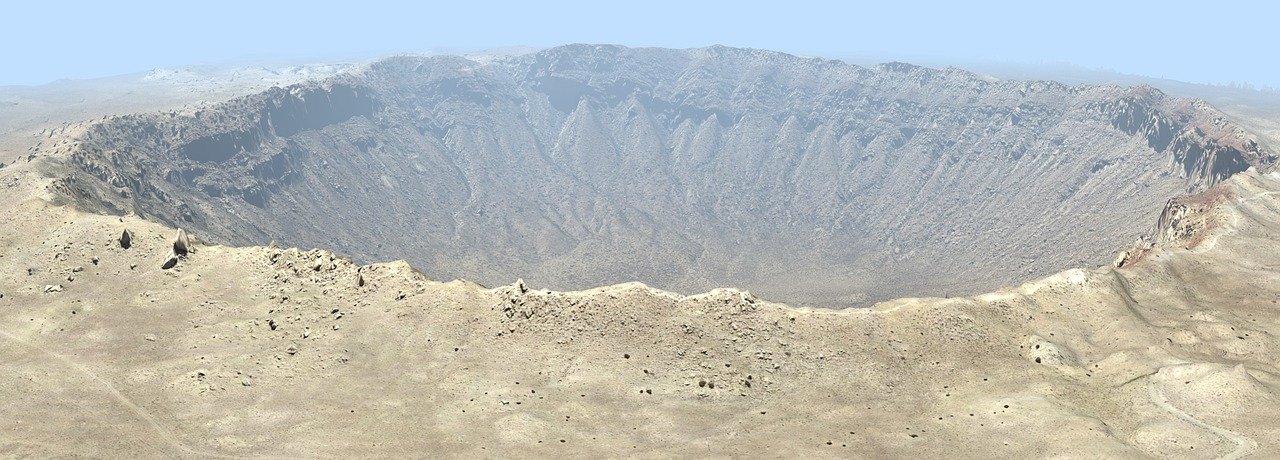 Hvilke størrelser kan have indflydelse på kraterets diameter?
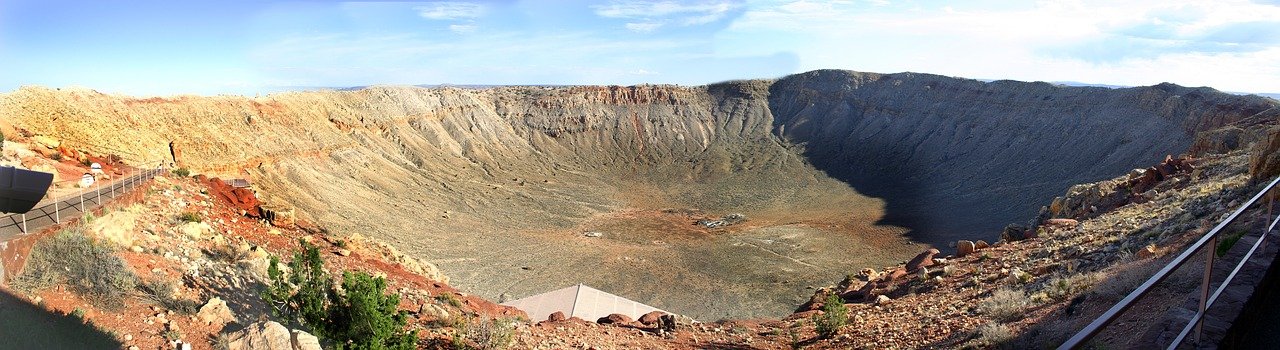 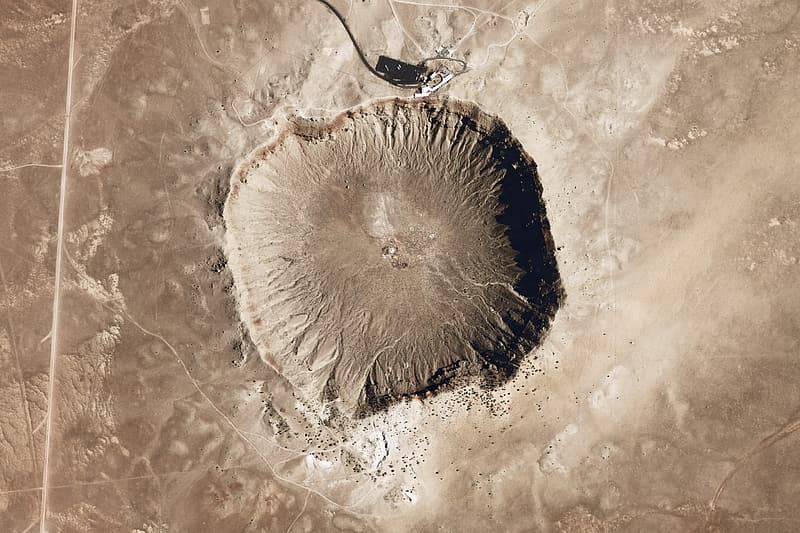 Eksempler på størrelser
Hastighed
Energi
Størrelse
Vinkel
Materiale
…
Kraterdiameter
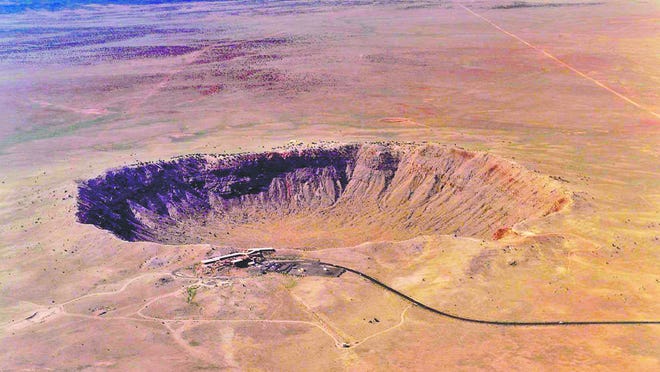 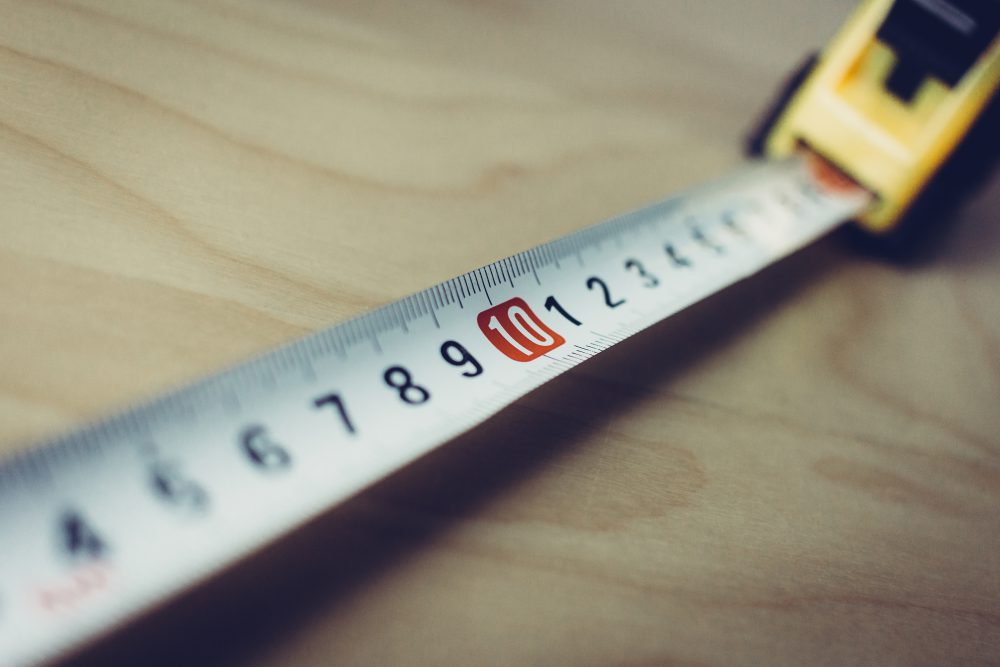 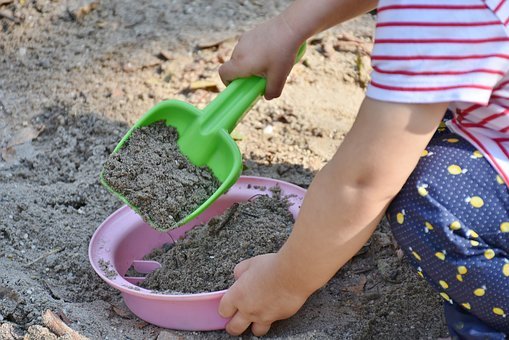 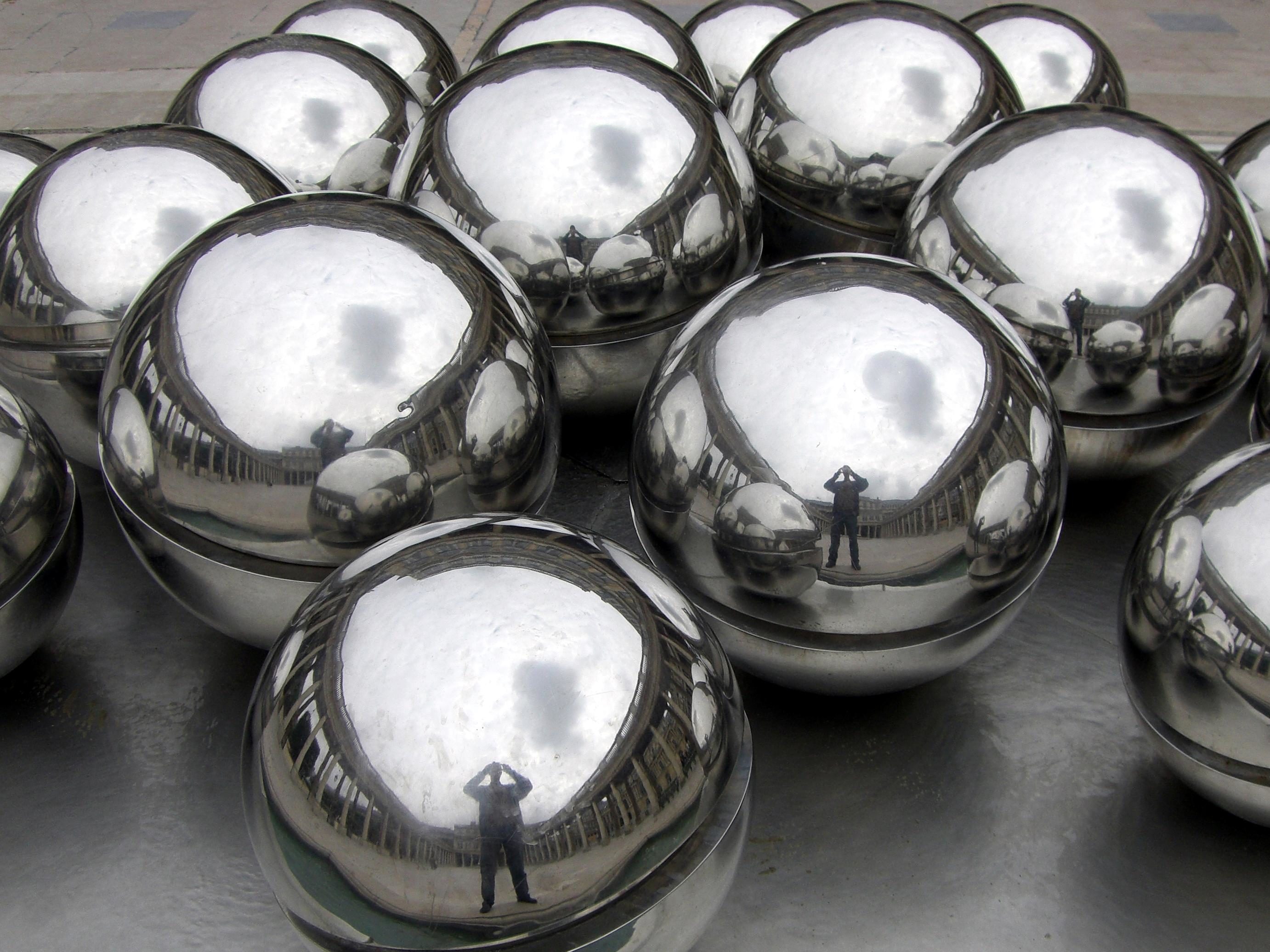 I skal opstille en model der kan forudsige størrelsen af et krater.
EN MODEL

Kan være 
en eller flere grafer 
eller 
matematiske forskrifter
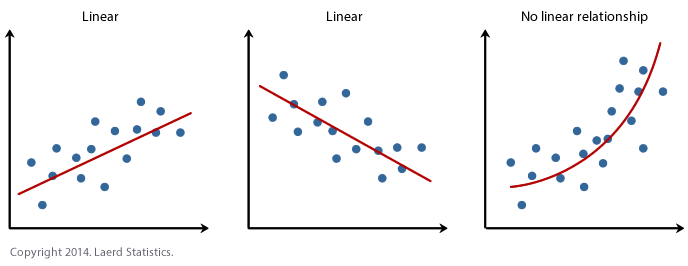 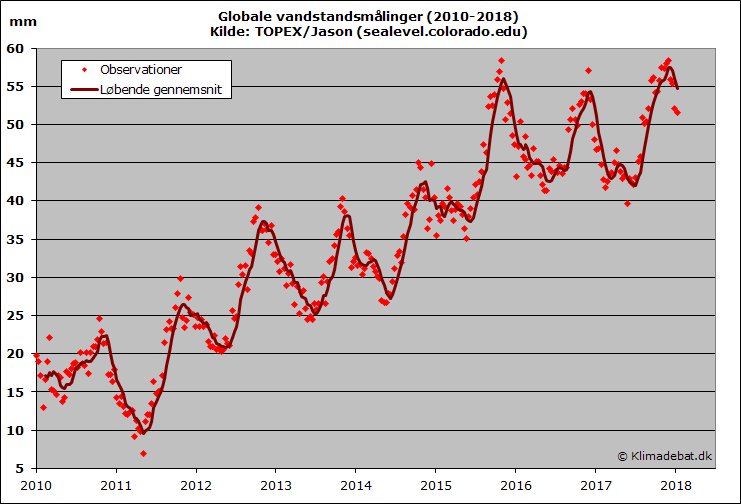 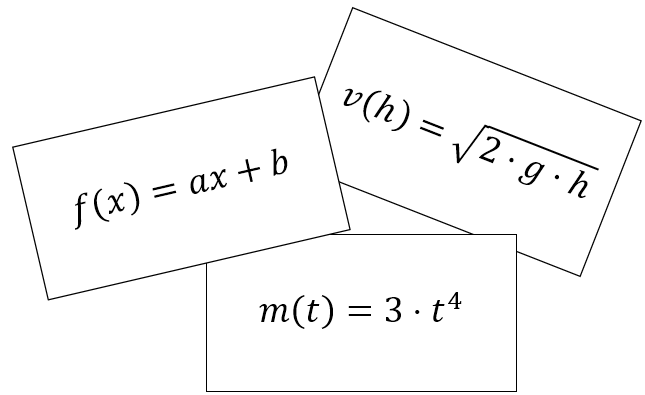 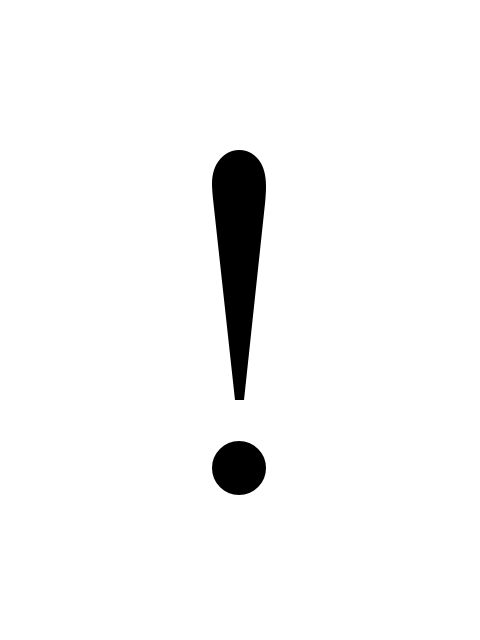 Eksperimenter planlægges
Processen
Eksperimenter udføres
Model vurderes
Model opstilles
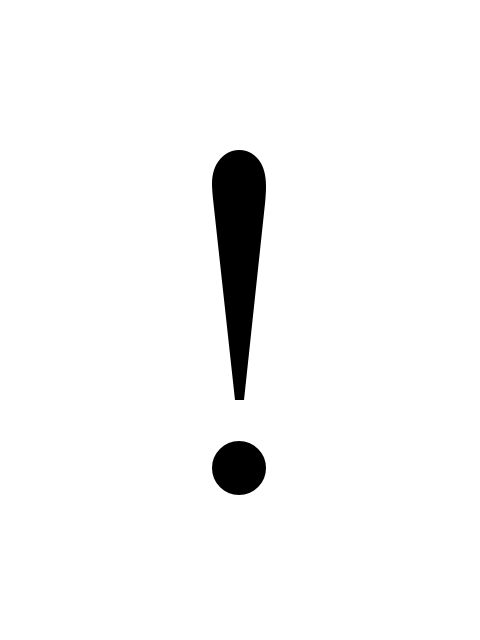